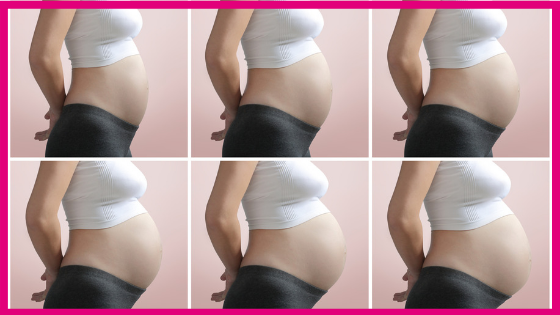 Zwangerschap
Inleiding
De natuur heeft het zo ingericht dat het kind in de uterus uitstekend beschermd is tegen de invloeden van de buitenwereld. De vrouw kan en mag dus tijdens een normale zwangerschap alles blijven doen wat ze deed toen ze niet zwanger was. Dat geldt dus voor werk, normale (recreatieve) sportactiviteiten, seks, autorijden enzovoort. De gevorderde zwangerschap zal het prestatieniveau negatief beïnvloeden. Als er sprake is van een niet-normaal verlopende zwangerschap worden er door de arts of verloskundige specifieke adviezen gegeven en soms ook beperkingen opgelegd. Het vooruitlopen op dit soort adviezen in een normaal verlopende zwangerschap is zinloos en draagt niet bij tot de gezondheid van moeder of kind.
Veel gestelde vragen en adviezen die erbij passen
Afvallen
Afvallen (lijnen) mobiliseert schadelijke stoffen uit het vet. Het is beter om te beginnen met lijnen na het staken van de borstvoeding.
Bandenpijn, bekkeninstabiliteit, bekkenpijn
Zeurende pijn in de onderrug, lies, bovenbenen, onderbuik of schaamstreek. Acuut optredende hevige pijn in het bekken in de zwangerschap is geen bekken- of bandenpijn of bekkeninstabiliteit. Door het groeien van kindje en baarmoeder veranderen structuur en belasting van de organen. Op de plaatsen waar de steunbanden van de baarmoeder vastzitten, kan pijn worden ervaren. Ter voorbereiding op de bevalling wordt de verbinding van de bekkenbeenderen soepeler en rekbaarder. De natuurlijke ondersteuningsstructuren van baarmoeder en bekken kunnen worden overbelast. Als deze tekortschieten, is het van belang dat de spieren sterk genoeg zijn om die functie over te nemen. Oefeningen en beweging zijn dus erg belangrijk om de spieren in conditie te houden. Rust is van belang om banden en kapsels te sparen en zo verergering van klachten te voorkomen. Dus oefenen en bewegen, rekening houden met de pijn.
Braken
Gebruik vetarme, licht verteerbare producten. Eet niet drie keer, maar verdeel de maaltijden in vijf tot zes kleine porties verspreid over de dag.Ochtendmisselijkheid: sta niet meteen op, begin in bed met een kop thee en een droog beschuitje.Alleen dan medicijnen slikken als de situatie uit de hand loopt. Experimenteer niet zelf met medicijnen: niet alle medicijnen zijn veilig voor de baby.Zwangerschapsbraken duurt meestal niet langer dan de eerste drie maanden.
Foliumzuur
Foliumzuur: aan vrouwen met een zwangerschapswens wordt geadviseerd foliumzuur te gebruiken vanaf vier weken voor de bevruchting totdat zij tien weken zwanger zijn (1 tablet van 0,5 mg per dag, zonder recept verkrijgbaar, wordt niet vergoed). Het lage risico (1:2600) op een neuralebuisdefect zoals een open ruggetje wordt hiermee verkleind.
Hygiëne
Kattenbak, rauw vlees, ongewassen groente uit eigen tuin: kans op een toxoplasmose-infectie waardoor er kans is op miskraam, doodgeboorte of aangeboren afwijkingen.
Rauwe melk (of de producten daarvan), zachte kazen, rauwe groente vlees of vis, niet-verse kip: kans op Listeria-infecties waardoor kans op miskraam en ernstige infecties van de vrucht.
Koken of bakken doodt de bacterie.
Kinderziektes
Een vrouw die nooit waterpokken heeft gehad, heeft na besmetting in de eerste 20 weken van haar zwangerschap 1 procent kans op een kind met aangeboren afwijkingen.
Rodehond kan schadelijk zijn voor een vrouw geboren voor 1963 (mogelijk niet gevaccineerd), die de ziekte niet heeft doorgemaakt en in de eerste helft van haar zwangerschap besmet raakt.
Infectie met de vijfde ziekte geeft 9 procent meer kans op een miskraam of een doodgeboren kind. Er is geen bescherming, want de ziekte is besmettelijk in de week voordat de uitslag optreedt. Deze vrouwen moeten contact opnemen met hun huisarts.
Röntgenstraling
Kans op aangeboren afwijkingen vooral bij blootstelling vroeg in de zwangerschap. Röntgenonderzoek vermijden of uitstellen.
Zwangerschap altijd melden voor onderzoek met stralingsapparatuur, ook bij de tandarts.
Beeldscherm en magnetron vormen geen gevaar.
SOA
Geslachtsziekten: syfilis, gonorroe, herpes, chlamydia; allemaal met meer of minder ernstige gevolgen voor de bevalling of de baby.
Vaginale candida
Vaginale candida is een schimmelinfectie die meestal vanzelf overgaat. Als de afscheiding of branderigheid erg hinderlijk wordt, is behandeling mogelijk met een vaginaal tablet (clotrimazol) of een vaginaal capsule (miconazol). Bij jeuk aan de schaamlippen: uitwendig een schimmeldodende crème aanbrengen. Tabletten of crème kunnen tijdens de zwangerschap gebruikt worden. Partner hoeft niet behandeld te worden.
Vakantie
Vliegen
Vliegen na 32 tot 34 weken. Medisch geen bezwaar, maar er is altijd kans op te vroeg beginnen van de weeën. In het vliegtuig is geen medische zorg; een tussenlanding kan dan grote financiële consequenties hebben. Zwangerschap (duur) melden aan reisbureau/luchtvaartmaatschappij.
Voeding
Eet goed en gevarieerd, dan zijn aanvullingen nauwelijks nodig. Melk, kaas, eieren, vlees, kip en vis zijn belangrijk als calcium- en eiwitbronnen. Halvarine, boter en margarine bevatten de vitamines A (geen extra vitamine A gebruiken) en D.
Zonnebank, sauna
Vooral in de eerste 16 weken: zwangerschapsmasker kan verergeren. Ook zou de temperatuurverhoging invloed kunnen hebben op de ontwikkeling van de vrucht.
Zuurbranden
Ga met een volle maag niet meteen liggen. Buk met een zo recht mogelijke rug. Draag geen knellende kleding. Vermijd vette producten, sinaasappel, scherpe spijzen en alcohol. Gebruik eventueel zuurbindende medicijnen zoals algeldraat (Antagel, Maalox, ReglapH); zijn zonder recept verkrijgbaar, niet schadelijk voor het kind.
Achtergrond informatie zwangerschap/partus
Tekenen — partus: bij het op gang komen van de bevalling verliest een vrouw soms een beetje bloed met slijm.
Placenta praevia: de bevruchte eicel nestelt zich vlak bij de baarmoedermond. Daardoor komt de placenta voor de baarmoedermond te liggen. Een deel kan later in de zwangerschap gemakkelijk losscheuren en gaan bloeden. Dit geeft pijnloos bloedverlies. Het bloedverlies kan zeer sterk zijn en de vrouw kan in shock raken. Via de placenta kan ook de baby bloed verliezen. De vrouw moet direct platliggen. Als een placenta praevia wordt vermoed, moet patiënte met spoed worden verwezen voor echoscopie en bewaking van de baby. Bij een volledige placenta praevia moet de baby zo snel mogelijk via een keizersnede worden gehaald.
Achtergrond informatie zwangerschap/partus
Solutio placentae: voortijdige loslating van een normaal gelegen placenta. Doorgaans in het derde trimester. Verschijnselen zijn buikpijn, soms ook rugpijn en vaginaal bloedverlies. De vrouw kan in shock raken. Meestal overlijdt het kind.
Vaginaal bloedverlies tijdens de zwangerschap — andere oorzaken: een poliep of wond aan de baarmoedermond, vaginitis, cervicitis, condylomata, cervixcarcinoom zijn aandoeningen die ook in de zwangerschap kunnen optreden en vaginaal bloedverlies kunnen veroorzaken.
Advies partus
Tekenen partus: bij het op gang komen van de bevalling verliest een vrouw soms wat bloed met slijm. Niet naar de wc gaan. Op linkerzij gaan liggen.Bij veel bloedverlies: de benen hoger leggen. Diep zuchten door de mond. Als de tijd tussen de weeën korter wordt en er een sterke persdrang is, kan het kind elk moment geboren worden. Als het niet lukt om de weeën weg te zuchten en de persdrang niet meer is tegen te gaan, op de rug, de knieën buigen (om goed te kunnen persen). Schone handdoeken onder de billen. Wacht tot het hoofdje geboren is; niet duwen of trekken aan het kind.
Advies partus
Bij uitgezakte navelstreng: zie Partus (complicaties). Probeer het natuurlijk verloop van de bevalling zoveel mogelijk te begeleiden. Neus en mond afvegen, bloed of slijm verwijderen. Als kind is geboren, droog wrijven met een schone handdoek. Als kind niet goed door huilt, zachtjes tegen de voetzolen tikken, zo nodig koud water sprenkelen op het borstje. Gooi de nageboorte niet weg. Laat navelstreng intact. Niet afnavelen indien verlos-/ deskundige hulp snel ter plaatse kan zijn.
PARTUS EN COMPLICATIES
Als het hoofdje niet als eerste komt: benen van moeder bij elkaar. Weeën weg zuchten. Met navelstrengproblemen is het ‘t beste het hoofd naar beneden en benen hoog te doen (Trendelenburg).Zijligging met minste druk op navelstreng: is de linkerzij. Wacht op deskundige hulp.Uitgezakte navelstreng: niet aan de navelstreng komen. Wacht op deskundige hulp. Er kan geprobeerd worden het hoofdje van het kind op te duwen in het baringskanaal, om de druk op de navelstreng te verminderen. Eenmaal begonnen met het opduwen van het hoofdje, moet dit voortgezet worden tijdens vervoer.
Partus en complicaties
Niet vorderende ontsluiting of uitdrijving, liggingafwijkingen: moeder moet vooral kalm blijven.Insult: als patiënte niet ligt, zo snel mogelijk neerleggen. Kunstgebit verwijderen. Stop niets in de mond. Voorkom dat patiënte zich bezeert, zet objecten weg. Als de trekkingen verminderen of stoppen en patiënte is nog bewusteloos: bij voorkeur in stabiele zijligging leggen. Observeer bewustzijn nog enige tijd na het ontwaken.Vaginaal bloedverlies bij zwangerschap langer dan 16 weken: direct platliggen en wachten op hulp. Bij (dreigende) shock de benen hoger leggen.Verloskundige: neem contact op met eigen verloskundige.
https://youtu.be/Ur3-1hrWRiA
https://youtu.be/9DfAaI1yr_Q
https://youtu.be/BQXVzatSots